Fractions Made Simple – slide 1
½
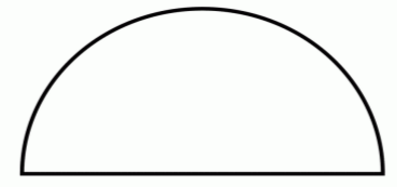 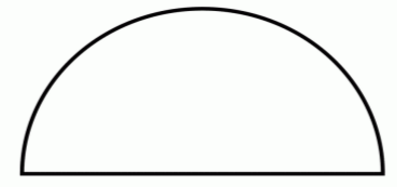 1 whole
½
Fractions Made Simple – slide 2
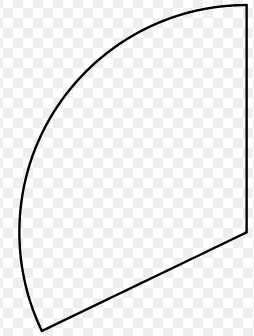 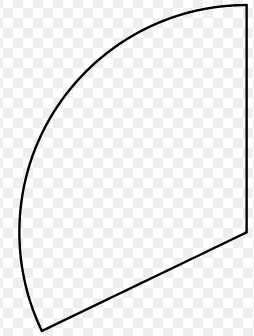 1/3
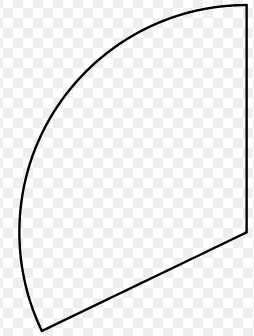 1 whole
1/3
1/3
Fractions Made Simple – slide 3
¼
¼
¼
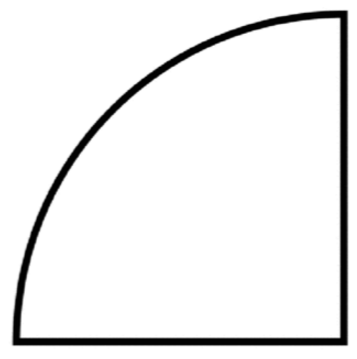 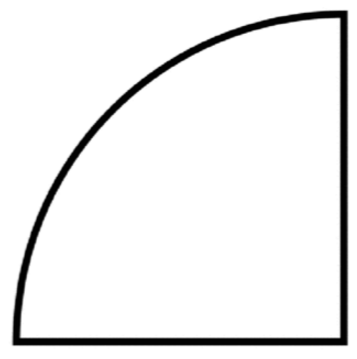 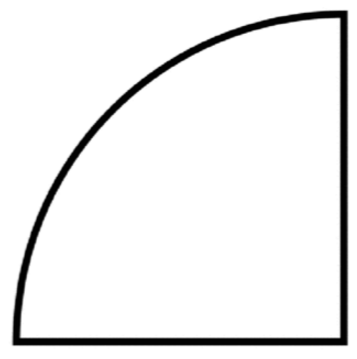 ¼
1 whole
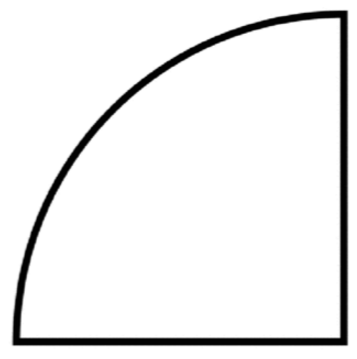 Fractions Made Simple – slide 4
1 whole
Fractions Made Simple – slide 5
1 whole